Introduction to Medical Search Using Medline
Dr. Ahmed AlBarrak
Associate Prof. of Medical Informatics, College of Medicine
King Saud University
albarrak@ksu.edu.sa
@draalbarrak2
faculty.ksu.edu.sa/albarrak
Outline
Objectives of literature search
Methods of finding relevant literature?
Electronic Journals
Features/Advantages
Database management
University library
Saudi Digital Library
Ahmed Albarrak
albarrak@ksu.edu.sa
Literature Search
Objectives
What has been published in the area?
Is my question novel?
How have similar questions been addressed?
Ahmed Albarrak
albarrak@ksu.edu.sa
Literature Methods
Several approaches
Medline/databases 
Abstracts of proceedings
Bibliographic searches
Review articles
Ahmed Albarrak
albarrak@ksu.edu.sa
Litreature Search
Answering these questions allow you to determine the following:
What has been published in the area?
what is the context of my specific question?
Is my question novel?
how important is my question?
How have similar questions been addressed?
is my approach appropriate?
to what extent can comparisons be made?
Ahmed Albarrak        albarrak@ksu.edu.sa
Litreature Search
What do we know?
What don’t we know?
What’s the best approach?
Ahmed Albarrak
albarrak@ksu.edu.sa
Journals Online
Most journals have print & Electronic formats
HTML or PDF
Personal or library subscription gives you access to both (usually)
Some journals are free
Many journals make back issues available for free
Abstracts are free in most cases
Wealth of accessible information on line
Ahmed Albarrak
albarrak@ksu.edu.sa
Litreature Search
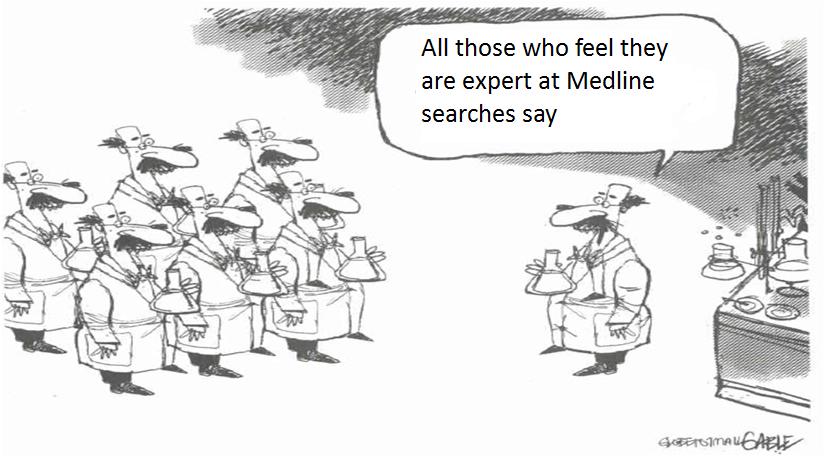 Ahmed Albarrak
albarrak@ksu.edu.sa
Medline Search
Good for:
Comprehensive search
Latest publications
State of the art approaches
Ahmed Albarrak
albarrak@ksu.edu.sa
What is Medical Search?
Medical Search
Helps in collecting medical information needed in the medical researches.

Helps physicians maintain the level of their clinical skills, which tend to decline with time.

Helps in learning more quickly about advances in medical diagnosis and therapy.
Ahmed Albarrak
albarrak@ksu.edu.sa
Medical Search
The World Wide Web is triggering a large growth in the amount of medical information that is potentially freely available to practicing physicians quickly. 

Medical information is often difficult to find on the World Wide Web.

The Major problem while searching for medical information on the World Wide Web is the presence of much noise, resulting from the varying values of the published information.
Ahmed Albarrak
albarrak@ksu.edu.sa
Biological Database
A Biological database is a large, organized body of persistent biological data, usually associated with computerized software designed to update, query, and retrieve components of the data stored within the system.

A simple database might be a single file containing many records, each of which includes the same set of information.
Ahmed Albarrak
albarrak@ksu.edu.sa
MEDLINES
MEDLINE, the National Library of Medicine's premier bibliographic database, standing in contrast with the potentially larger usefulness of the Web, given that it presents full-text information instead of just abstracts.

The primary source in the U.S for information from biomedical literature. 

The single most important research tool for physicians, nurses and health personnel.
Ahmed Albarrak
albarrak@ksu.edu.sa
Scope of MEDLINE
It has Most of the citations published in English language.
All references appearing in:
Index Medicos 
Index to Dental Literature and 
International Nursing.
Ahmed Albarrak
albarrak@ksu.edu.sa
Biological Database
For researchers to benefit from the data stored in a database, two additional requirements must be met: 
easy access to the information
a method for extracting only that information needed to answer a specific biological question

There are many databases available in the internet some have free articles 
E.g. www.Diabetes.org/diabetes 
some of have  ordered articles, and most have only the abstracts:
Ahmed Albarrak
albarrak@ksu.edu.sa
Database
Ahmed Albarrak
albarrak@ksu.edu.sa
Databases
Ahmed Albarrak
albarrak@ksu.edu.sa
Search Strategy
Developing a Search Strategy:
Before you can search for any information, you should first develop a search strategy.

What is a Search Strategy? 

A search strategy is a plan that helps you look for the information you need.
Ahmed Albarrak
albarrak@ksu.edu.sa
Search Strategy Tips
Determine your goal from this search.
Determine the scope of the search.
Identify the key concepts. 
Key words
Determine the name of the database you need to search in.
Determine alternative terms for these concepts, if needed.
Ahmed Albarrak
albarrak@ksu.edu.sa
Search Strategy Tips
Refine your search to dates, study groups, etc., as appropriate. 

Practice helps. Strategies and styles will differ according to personal choice and professional discipline. 

Specify the field of the search even the author, Journal name, or certain topic.
Ahmed Albarrak
albarrak@ksu.edu.sa
Search Tips
Truncation:
Truncation can be used when you want to find all terms that begin with a given text string. 
Truncation is represented by the asterisk (*), sometimes referred to as a "wildcard." 
For example, let's say you are trying to search all terms that have the root, mimic. 
If you search mimic* you will retrieve words such as mimic, mimics, mimicing, etc. PubMed has no single character truncation symbol.
Ahmed Albarrak
albarrak@ksu.edu.sa
Limitation Result
To limit the search result you can use the following tools:
Boolean operators with combination words 
Specify date
Specify the journal
Specify the author.
Ahmed Albarrak
albarrak@ksu.edu.sa
Introduction to Boolean Logic
Boolean logic symbolically represents relationships between entities. 
Boolean operators allow you to combine terms (or text strings) in your search. 
These operators can be used within individual fields, or as a tool to combine terms across more than one field.
Ahmed Albarrak
albarrak@ksu.edu.sa
Boolean Operators
Boolean Operators:
Boolean operators:
And
Or
Not
Lets see their functions
Ahmed Albarrak
albarrak@ksu.edu.sa
Boolean Operators
ANDThe default operator is and -- if an operator is not specified by the user, and will automatically be used by the system. Records retrieved must contain all search terms surrounding the and operator. 
Example: typing: Pediatric AIDS treatment -- searches for records containing “Pediatric" and "AIDS" and "treatment" (i.e. all the terms must be present). 
Example: typing pediatric and AIDS and treatment -- is the same search as above.
Ahmed Albarrak
albarrak@ksu.edu.sa
Boolean Operators
OR
Use the OR operator to retrieve documents that contain at least one of the specified search terms.
Use OR when you want to pull together articles on similar subjects. The or operator tells the system to search for records that contain either of the search terms entered into the field (or to combine the fields on either side of it 
Example: cancer or oncology -- searches for records containing either "cancer" or "oncology."
Ahmed Albarrak
albarrak@ksu.edu.sa
Boolean Operators
NOT
Use the NOT operator to exclude the retrieval of terms from your search. 
The not operator tells the system to eliminate any records from the search that contain a given term. 
Example: pediatric not AIDS -- searches for records which contain "pediatric" but not "AIDS."
Ahmed Albarrak
albarrak@ksu.edu.sa
Precedence
You can tell the search engine to execute search commands in a particular order by using parentheses. 
This works like the rules for math problems. For example, in the equation (4+3) x 2, you first add 4 and 3 to get 7, and then multiply 7 by 2. 
Example: ((AIDS or HIV) and Microbiology) not Tropical -- will search for records with either “AIDS" or “HIV" and containing the term “Microbiology," and then will limit this set of records to those that do not contain the term “Tropical."
Ahmed Albarrak
albarrak@ksu.edu.sa
Name Searching
The methods by which to search on author names are as follows: 
Using only a last name: 
Example: ruiz -- searches for all records by "ruiz" with any first name.
When a first name or initial is available, also use the Initial(s) field. 
Example: typing ruiz in the Last Name box and m in the Initial(s) box -- searches for all records by "Ruiz" with a first name beginning with m.

Multiple authors names can be searched (using the Advanced Search option only) in the following ways:
Ahmed Albarrak
albarrak@ksu.edu.sa
Name Searching
A word of caution about NOT: Be careful when using this operator as you may eliminate relevant articles. In this search, we have eliminated the citations about this condition in children but may have also eliminated citations that discuss both children and other age groups.
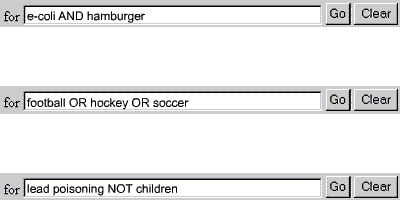 Ahmed Albarrak
albarrak@ksu.edu.sa
Boolean Logic
Boolean logic search rules and syntax :
Boolean operators: AND, OR, and NOT, must be entered in UPPERCASE. 
Boolean connectors processed in a left-to-right sequence. 
the order of search statement can be changed by enclosing, that is nesting, an individual concept in parentheses. 
The terms inside the parentheses will be processed as a unit and then incorporated into the overall strategy.
Ahmed Albarrak
albarrak@ksu.edu.sa
Truncation (*)
This search method is also called a wild card or root word search. 
If you type an asterisk after the root of the word you want to search, the search engine will find all records containing words beginning with that root. 
Use this tool if you are unsure of spelling or if you want to include plural forms of search terms. 
Example: chem* -- searches for "chemical," "chemicals," "chemistry," "chemotherapy," etc. 
Please note that left and internal truncation cannot be used -- the system ignores all letters to the right of the truncation symbol (*).
Ahmed Albarrak
albarrak@ksu.edu.sa
Result Fields
Title  [ ti ]: Article title
Author [au ]: Author name
Journal Name [ jn ]:
Volume [vi ] Page [ pg ], and Year. 
example, page 552 of volume 120 in the Journal of Endocrinology. 
Abstract [ AB ]: The AB field contains abstracts, or summaries taken directly from the published article.
Ahmed Albarrak
albarrak@ksu.edu.sa
Getting the Result
After searching the Medline and get the result you can either:
Download the article text (Free or paid).
Print it (If available in the site).
Order it by mail.
Some sites give you only the abstract of the articles then you have to search for it in the University or Hospitals Libraries.
Ahmed Albarrak
albarrak@ksu.edu.sa
Searching the Libraries
Using the result fields you can search for the full article in the library:

First, you have to check if the journal available in the library through searching the library index.

Second, check the year and the volume of the journal.

Third, check the place of the journal in the library (Row and Shelf)

Fourth, if you get the journal check the page numbers you have and check the title of the article then copy it.
Ahmed Albarrak
albarrak@ksu.edu.sa
http://medline.cos.com/Search Screen
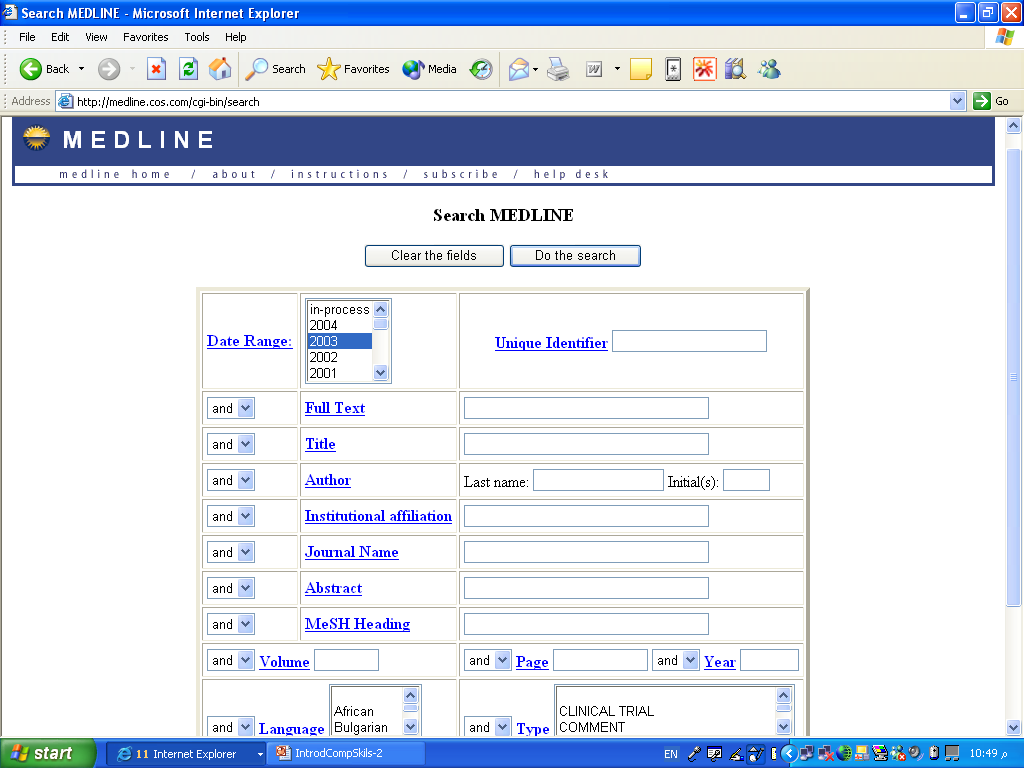 Ahmed Albarrak
albarrak@ksu.edu.sa
Required Bibliographic Information
Conference Proceedings
Authors (add all author names)
Title of paper
Editors or proceedings (add all editor names)
Conference title
Date of conference
Place of publication
Publisher name
Year of publication
Start and end pages
Journal Article
Authors (add all author names)
Article title
Journal title
Year of publication
Volume (plus issue if available)
Start and end pages
Ahmed Albarrak albarrak@ksu.edu.sa
Required Bibliographic Information
Book chapter
Authors or editors of chapter (add all names)
Title of chapter
Authors or editors of book (add all names)
Title of book
Year of publication
Publisher name
Place of publication
Edition (if not first edition)
Start and end pages of chapter
Book
Authors or editors (add all names)
Book title
Year of publication
Publisher name
Place of publication
Edition (if not first edition)
Ahmed Albarrak albarrak@ksu.edu.sa
Thanking you  
Dr. Ahmed AlBarrak
albarrak@ksu.edu.sa
Website: faculty.ksu.edu.sa/albarrak
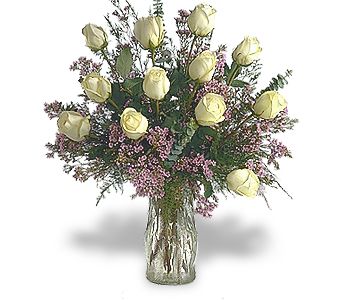 Ahmed Albarrak
albarrak@ksu.edu.sa